¡A regatear!
A: You’re working in the market. You can go as low as $2.
B: You’re looking for a bargain! You can go as high as $3.
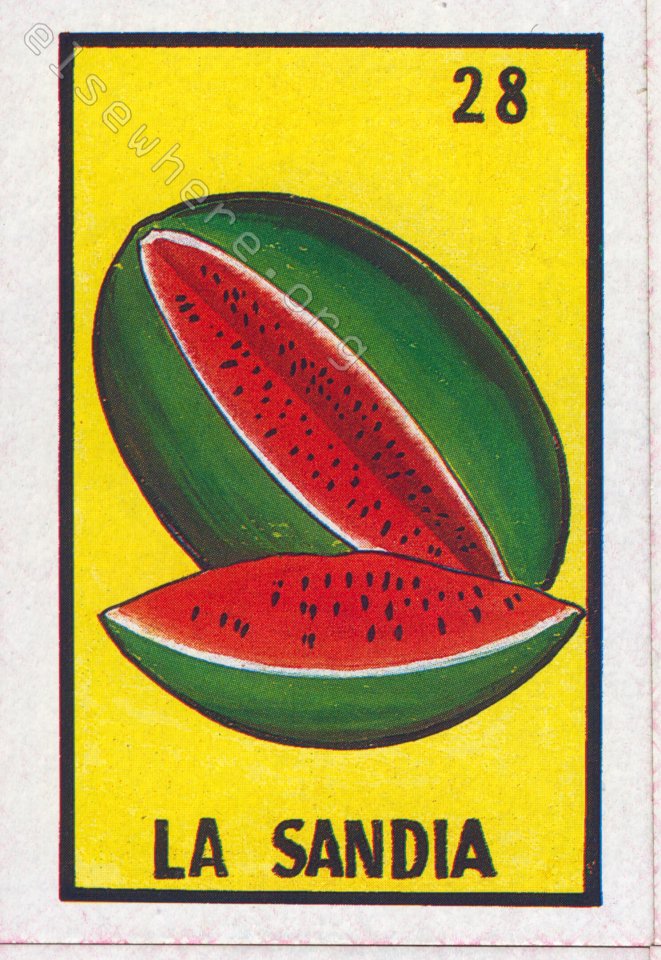 A: You’re looking for a bargain! You can go as high as $300
B: You’re working at your stall in the market! You can go as low as $250
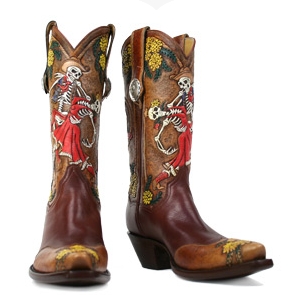 A: You’re looking for a bargain! You can go as high as $2
B: You’re working at your stall in the market! You can go as low as $1
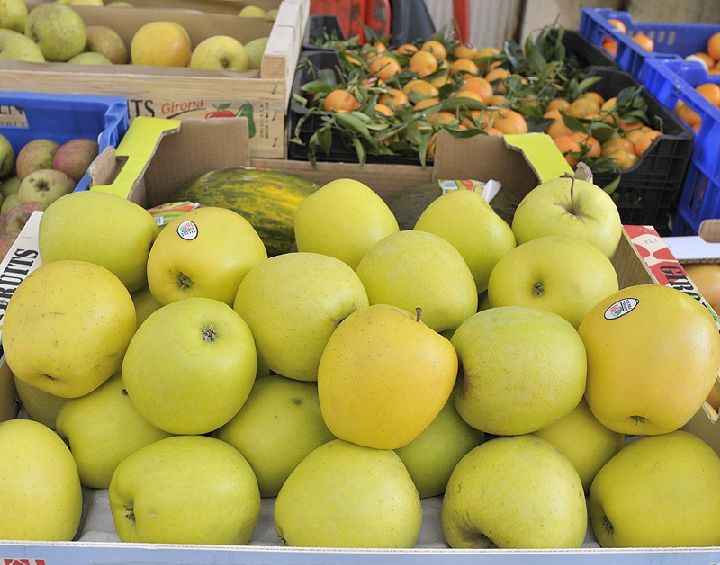 A: You’re working in the market. You can go as low as $2.
B: You’re looking for a bargain! You can go as high as $5.
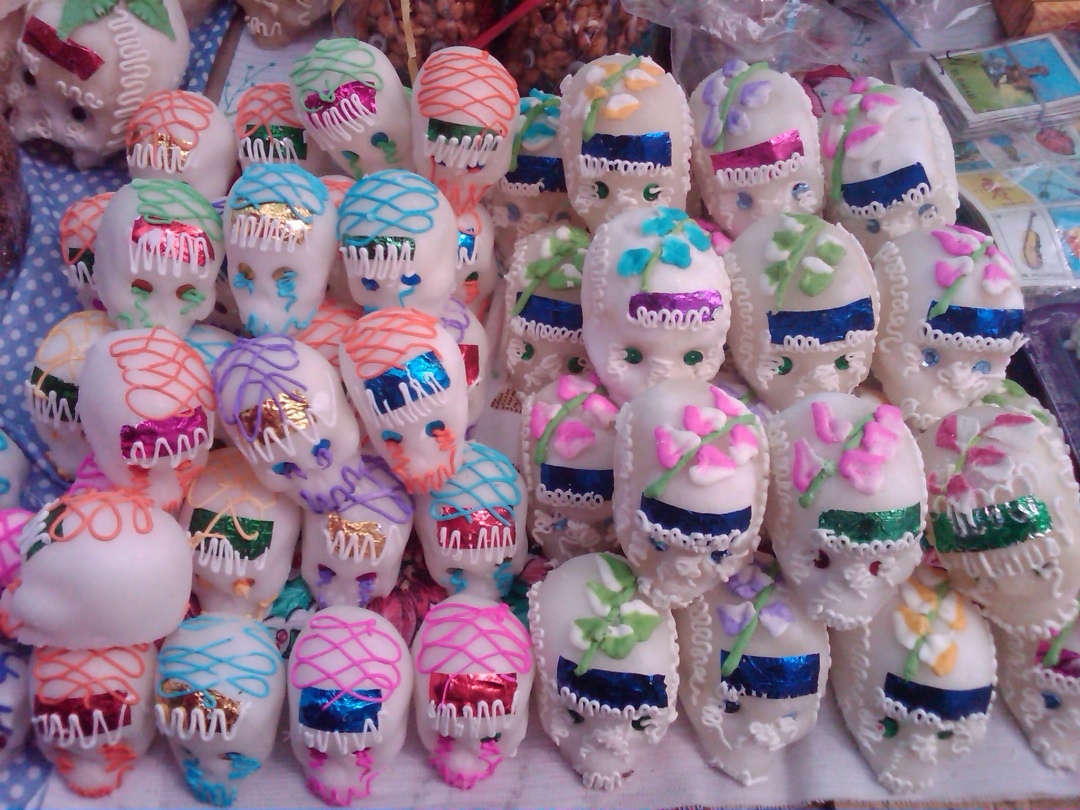 Las calaveras
A: You’re looking for a bargain! You can go as high as $40
B: You’re working at your stall in the market! You can go as low as $30
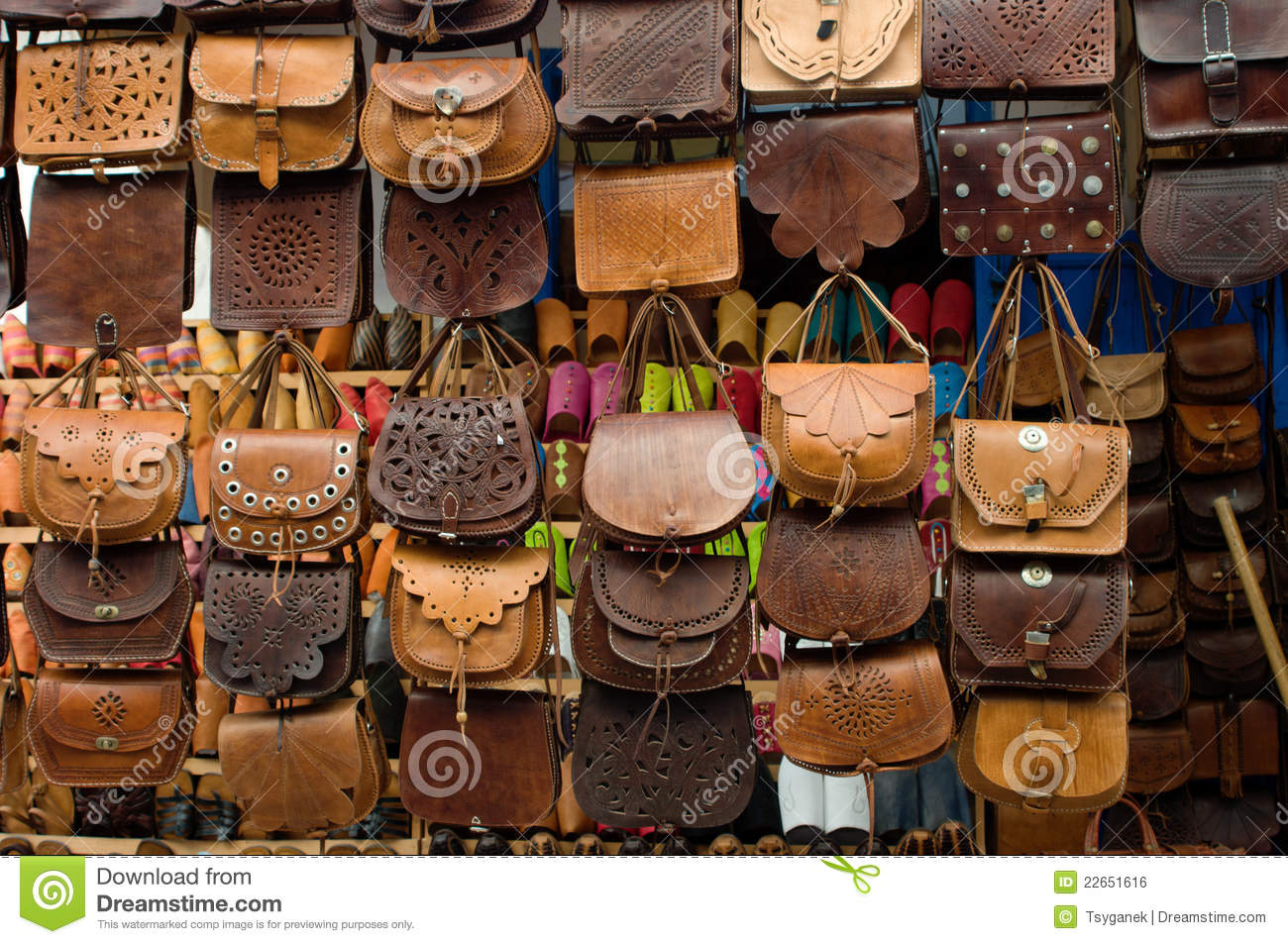 Las bolsas de cuero
A: You’re working in the market. You can go as low as $25.
B: You’re looking for a bargain! You can go as high as $35.
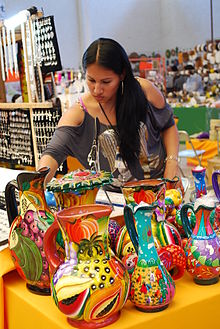 Las jarras
A: You’re looking for a bargain! You can go as high as $10
B: You’re working at your stall in the market! You can go as low as $3
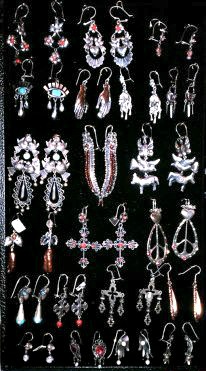 los aretes
A: You’re working in the market. You can go as low as $15.
B: You’re looking for a bargain! You can go as high as $18.
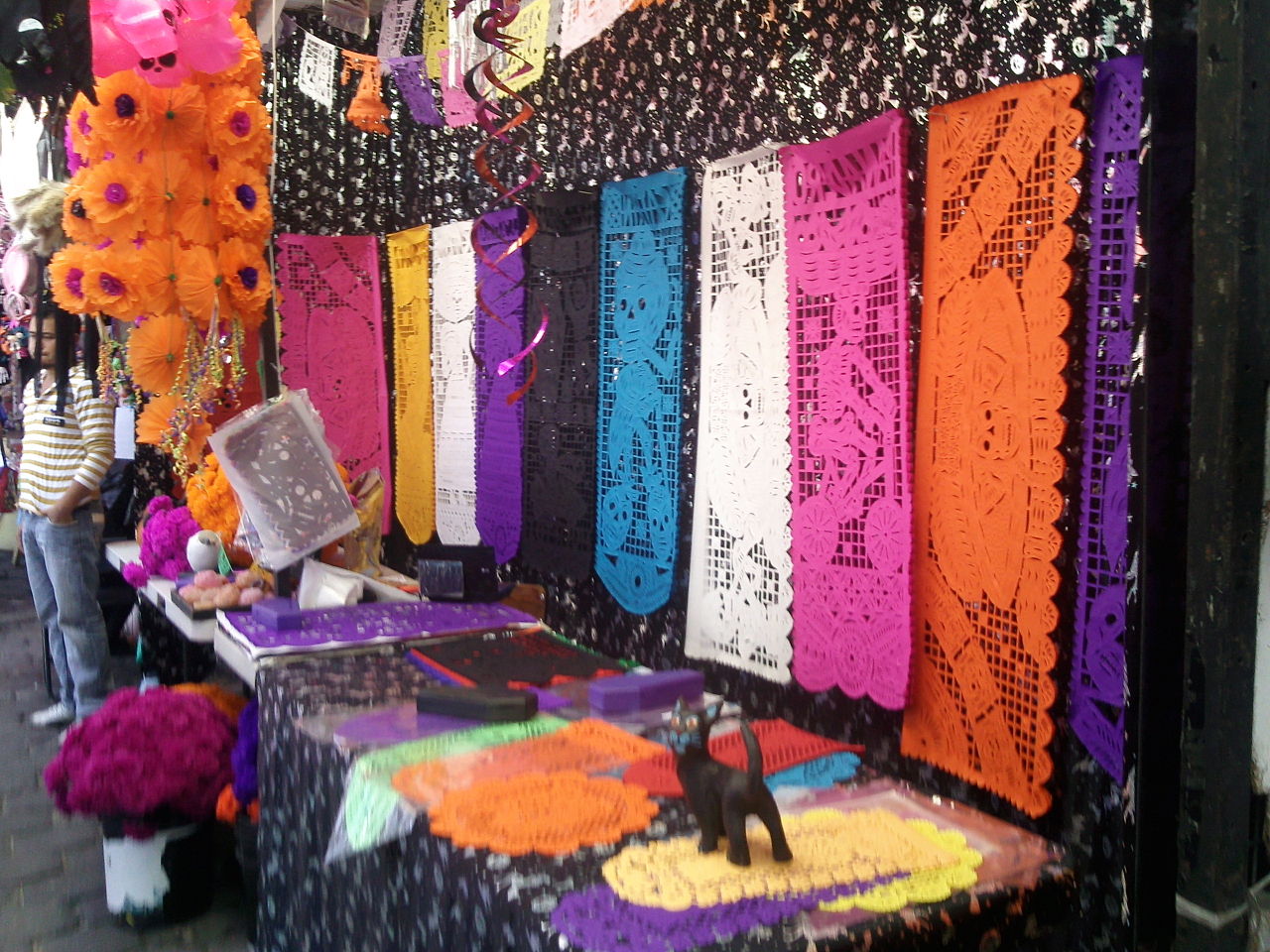 Las decoraciones